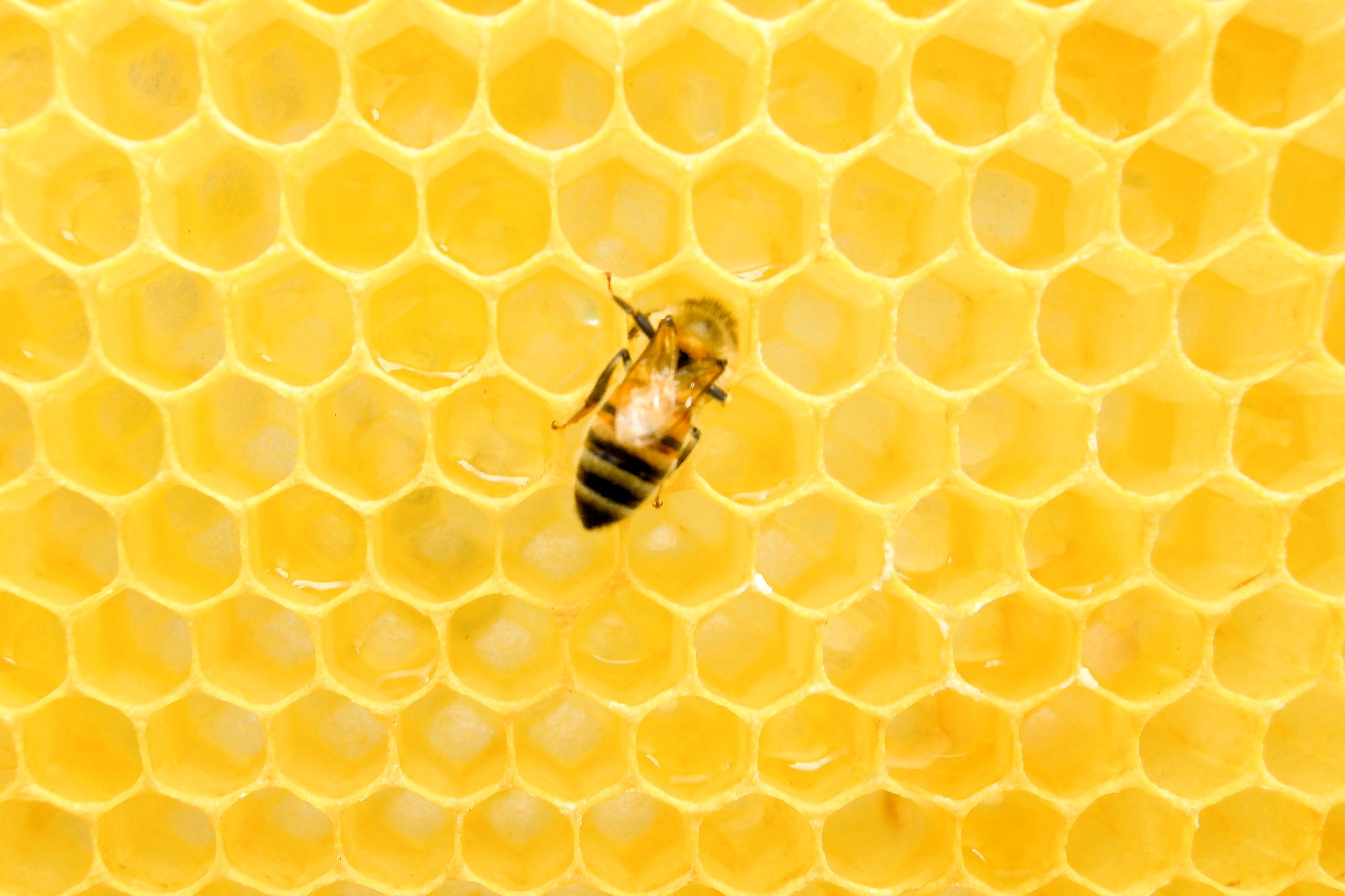 “Things Fall Apart”:a mitogenomic challenge to the “Out of Africa” theory of Honey Bee evolution (Apis mellifera)
Dr Steven M Carr
Genetics, Evolution, & Molecular Systematics Lab
Department of Biology, Memorial University of Newfoundland
Nature Science Reports (2023) 13:9386-9398
[Speaker Notes: 00]
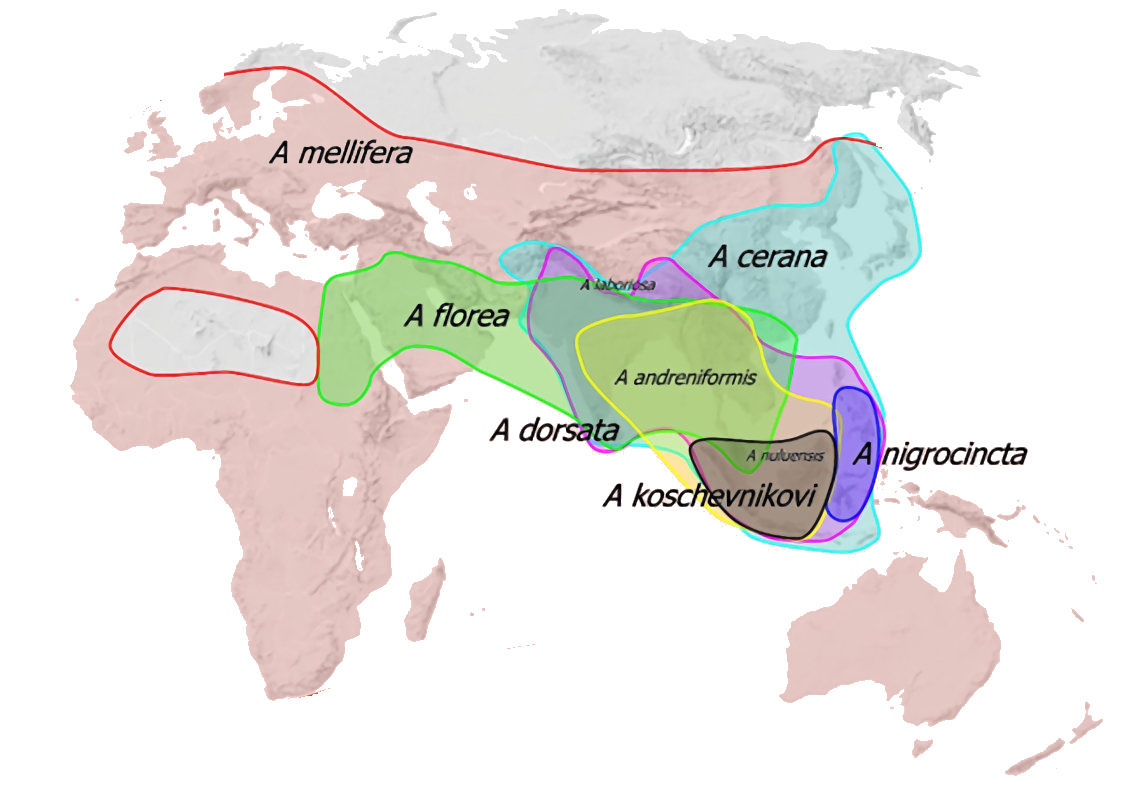 Distribution of Apis honey bees
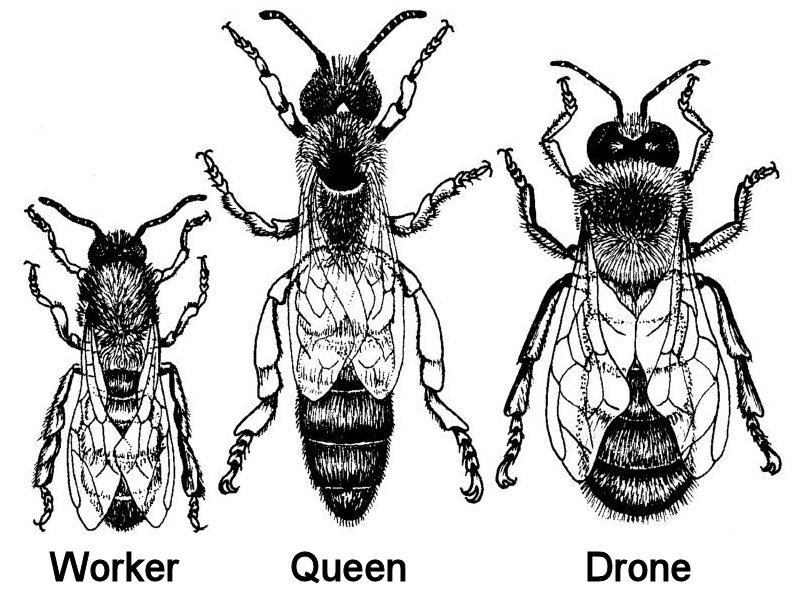 [Speaker Notes: Eusocial, colonial Hymenoptera; Haplo-Diploid mating system]
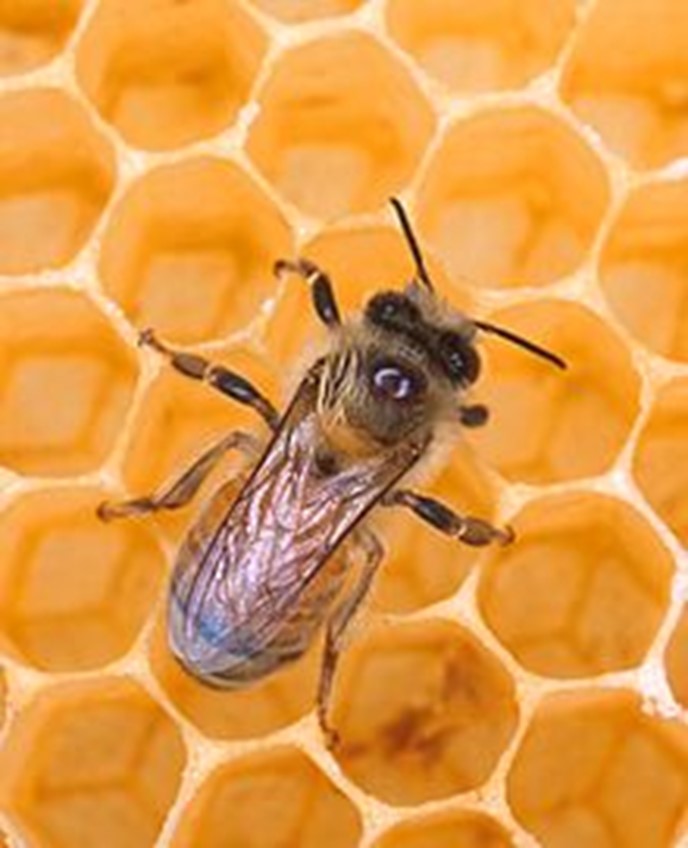 European Dark Honey Bee,Apis mellifera mellifera L.
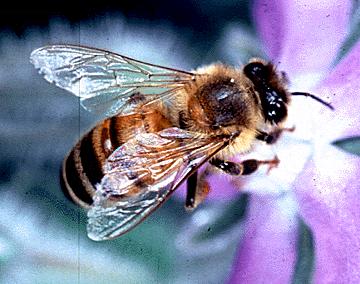 Italian honey bee,A. m. ligustica Spinola 1806
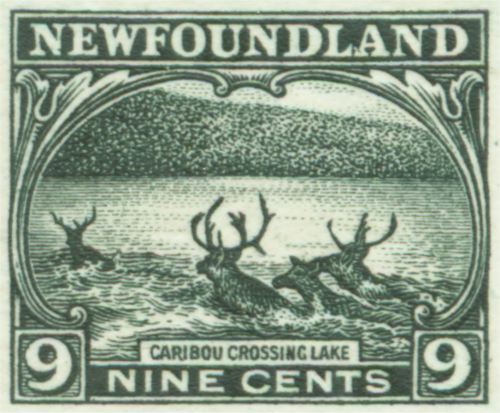 Two Genomes
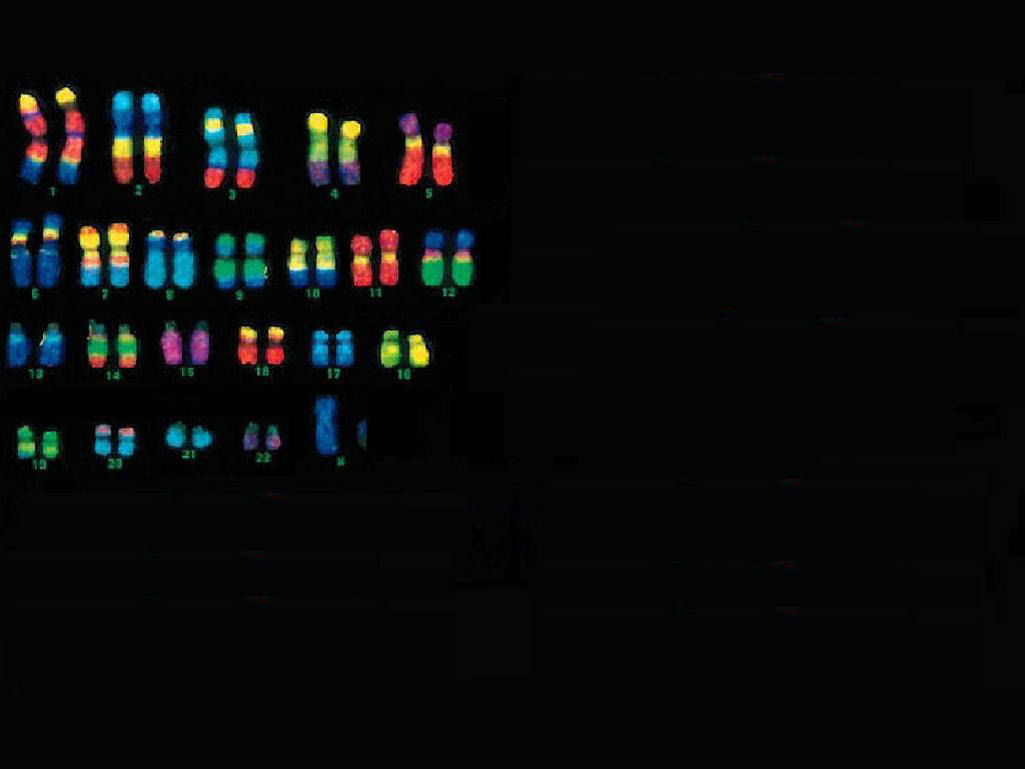 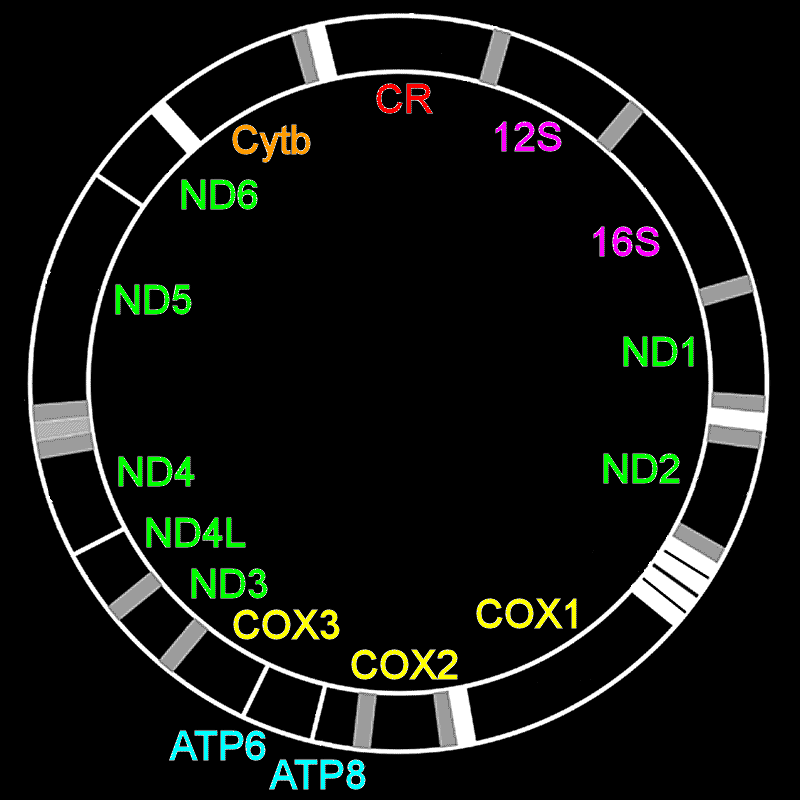 2N = 16
nucDNA genome
227,093 Mbp
10,546 genes
mtDNA genome
~16,343 bp
38 genes
[Speaker Notes: Two genomes. mtDNA genome extranuclear, maternally inherited, rapidly evolving. Apis nucDNA is 0.227 vs 3.088 Gb in Homo; 2N=16 chromosomes]
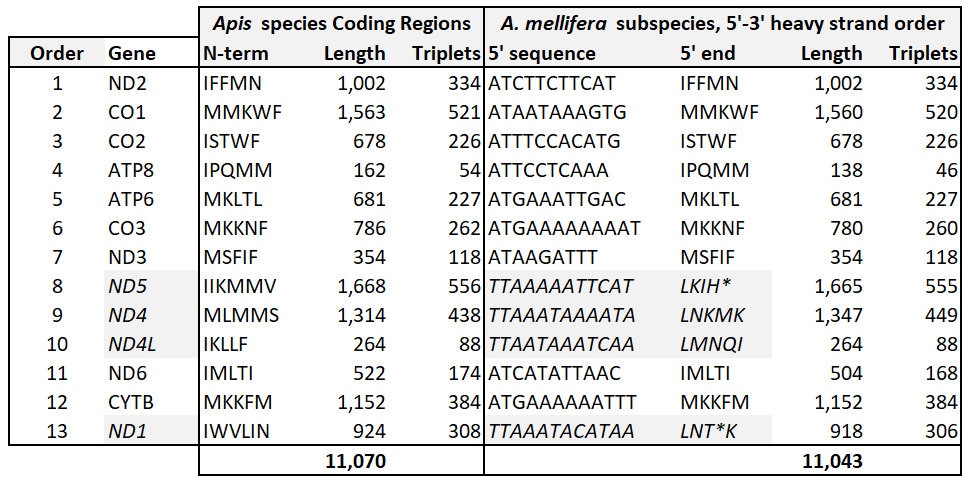 Organization of Apis mitogenome
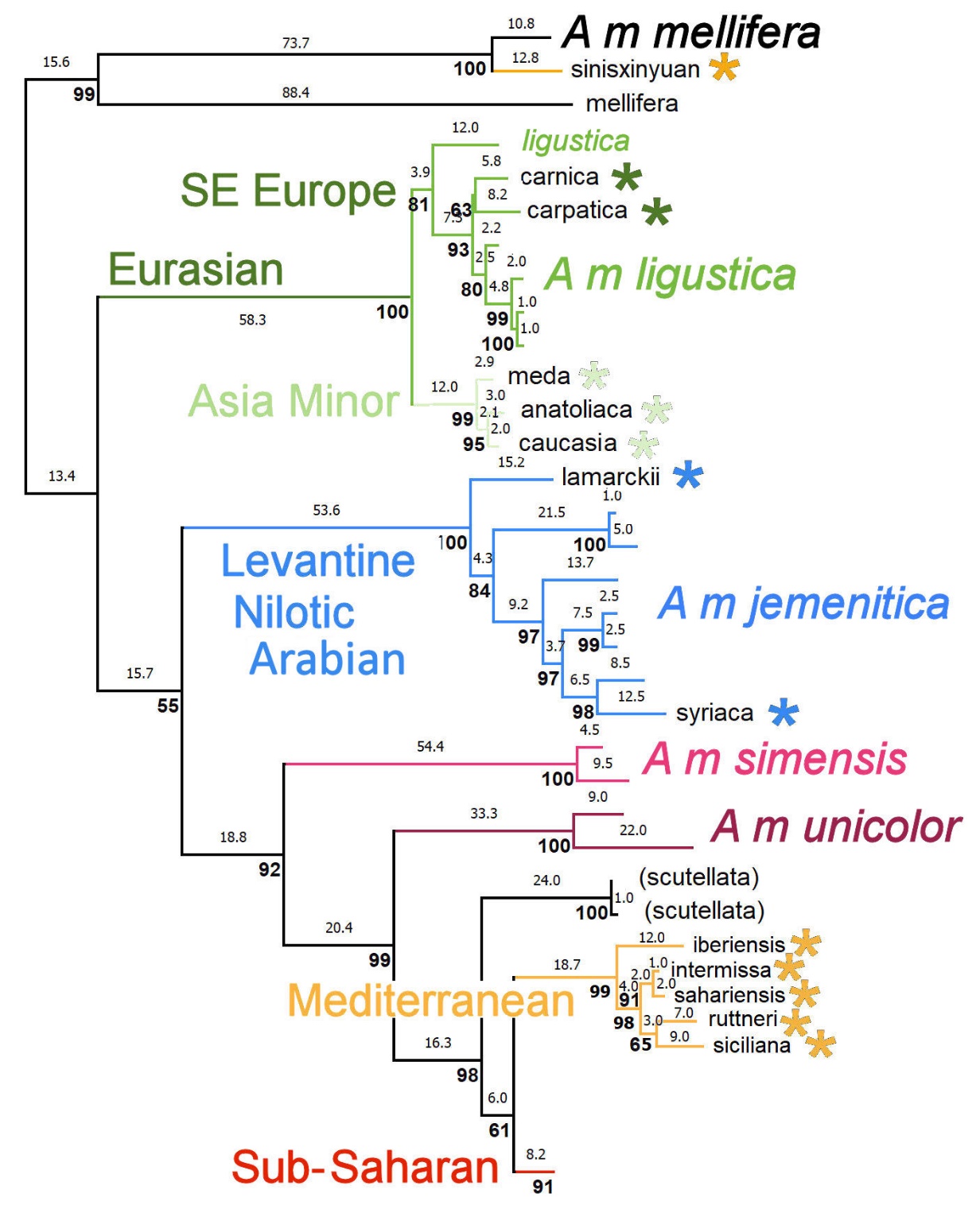 Maximum Parsimony:n = 86 beesPairwise differences,SPR search,3,000 bootstrap reps
A m mellifera
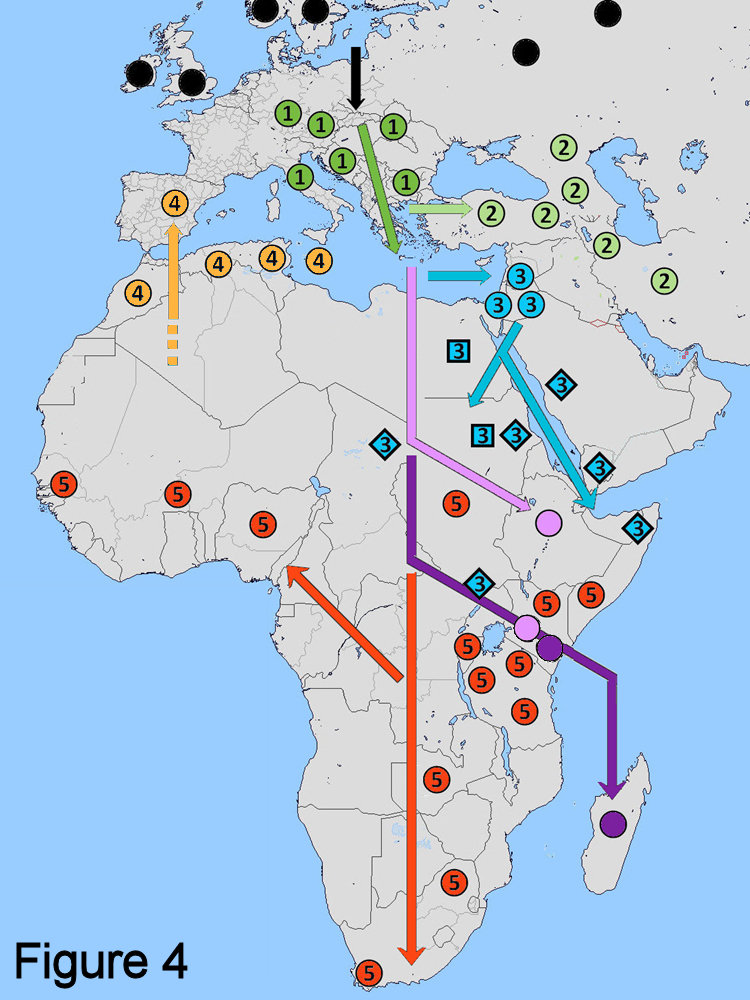 SE Europe
Asia Minor
Mediterranean
Levant >
  E Africa >
    Arabia
A m simensis
A m scutellata /
A m capensis
A m unicolor
Phylogeographic evolution of Honey Bees (Apis mellifera): a new North – South hypothesis
Bumble Bee (Bombus) root for Honey Bees (Apis) confirms 
	Dwarf bees as outgroup to Giant & Cavity-Nesting forms,
		including Western Honey Bees (A mellifera).

2.     Whole Coding Region mitogenome analysis of multiple individuals / ssp says
	Things Fall Apart with Out of Africa (or Asia) hypotheses.

3.     Phylogeographic Model: basal Apis m. mellifera in Northern Europe, recognizable clades
Occupy Southeast Europe (inc A m ligustica), 
Extend eastward into Asia Minor
Spread via the Levant, Nilotic East Africa & Arabia,
Diversification in sub-Saharan Africa (six ssubspecies, inc A m scutellata)
Mediterranean clade re-established in Iberia, Malta, & Sicily’ , thence N Africa;
 Sicily’’ & Crete occupied from SE Europe
Multiple exemplars / subspecies indicates paraphyly artefacts from
Mis-assignment to type subspecies 
Single atypical and/or faulty sequences
Faulty / suspect phylogenetic inference 

MtDNA does not support morphology- & (or) nucDNA-based biogeographic models
ACMO too rigidly Continental?
P-distances bx SE European, Asia Minor, & Mediterranean ssp << w/in ssp distances
Re-consideration of the gamma taxonomy indicated.